Recruiting process
Ohio Wesleyan Staff Positions
Search plan document
1st time users should read through the search Plan document
overview process
Required preparation
Required actions 
expectations
Search Plan documents
Search Committee Required DEI Training
All search committee members must complete DEI training before candidate review begins

All employees; personal skills for a diverse campus
Search committee;  skills for academic searches and hiring

Both courses can be found in OWU Blackboard: Dei training
Log in with your OWU credentials
Initiating the search
University President’s approval is required for all searches
An Approval Signature from a member of the president’s cabinet on Page 4 of the search plan confirms that they have received permission from the president to fill the position and initiate the search process.
Search Plan Process Document
Initiate Search – Approvals, pg 4
INITIAING the Search Plan - easy as 1,2,3
A Completed search plan includes;

Approval by VP or Cabinet - Search Plan Doc, page 4
VP/Cabinet approval indicates authorization by the University President

Job Posting – Search Plan Doc, Pages 5-6

Job description
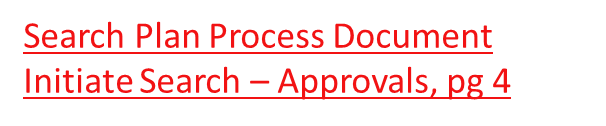 Application Review
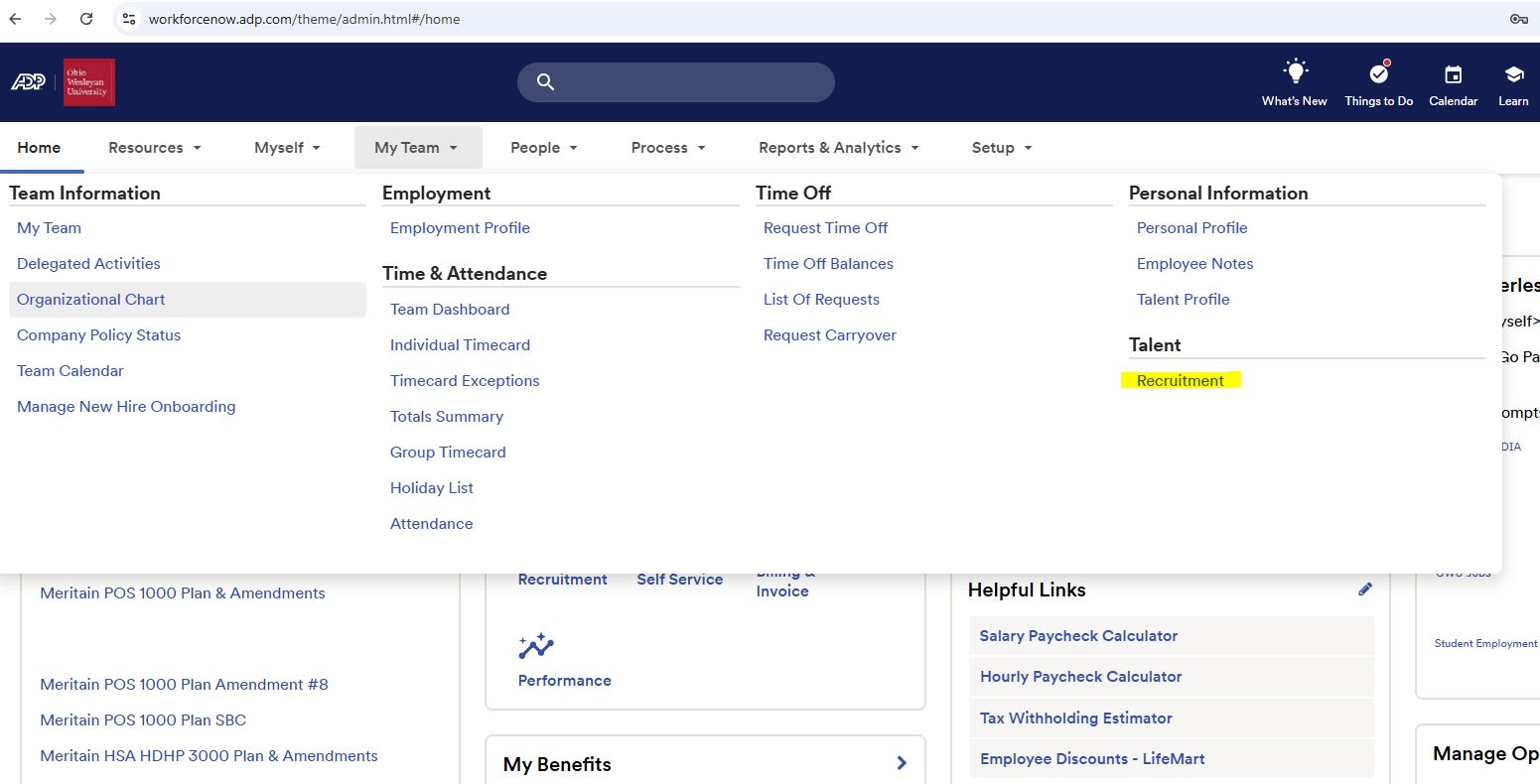 Candidates apply through ADP module
Application notification via email
Application review in ADP
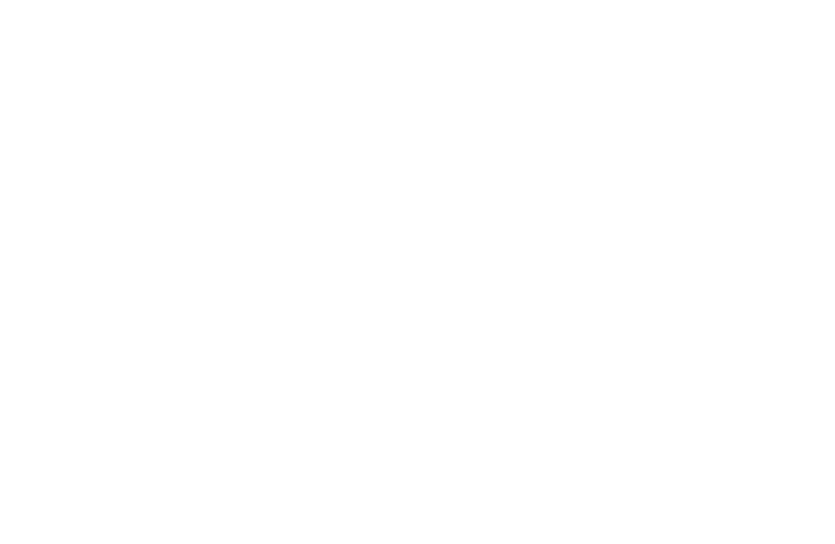 ADP/MYTEAM/TALENT/RECRUITMENT
Top candidates, review candidate pool Search Plan Doc, pg 7
Recommended candidate
Top candidates
Review for diversity
Diversity within the candidate pool is important 
Contact HR to run a diversity report 
This will help determine if additional targeted advertising is necessary
Submit you list of top candidates to HR
final diversity report of top candidates – HR to run repot
This ensures a diverse top candidate pool
Review final candidate with your VP
Indicate the top candidate, compensation offer, and target start date

           Search Plan Doc, Pg 7
Hiring the candidate
Data Requirements for new hires - Search Plan Docs, pg 8
Approvals needed PRIOR  to extending offer
Approval by VP or Cabinet member
VP/Cabinet approval indicates authorization by the University President
Department Manager Approval
Human resources Director Approval
Search plan documents, pg 8
Hiring process – next steps
Once verbal offer is accepted, HR will prepare and send formal offer  of employment letter
Conditions of employment – 
must pass criminal background screening 
Allow 2 weeks lead time or more
Reference checks – completed by hiring manager
Questions?